Going to my new class in September
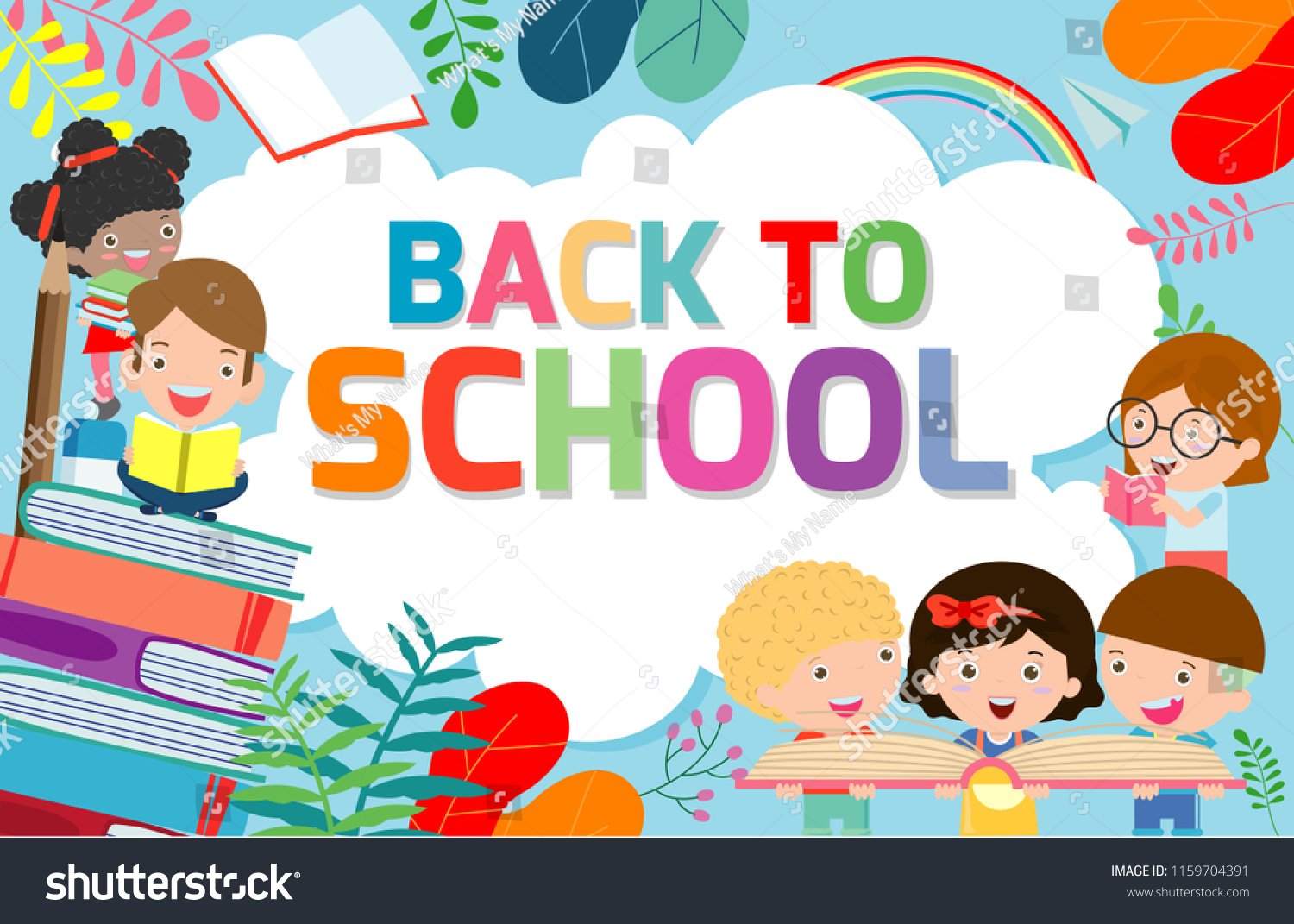 I’m going back to my school!
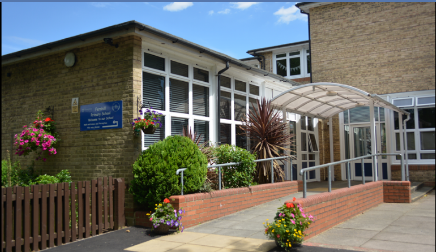 To stop people from sharing their germs and getting poorly, our school was closed.
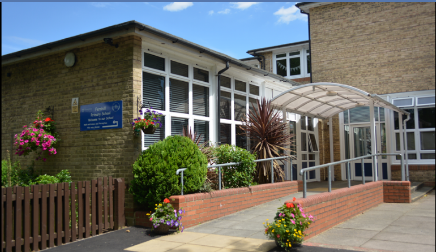 I had to stay at home and stay safe.
Now, the people in charge of our country say it is safe for me to go back to school.
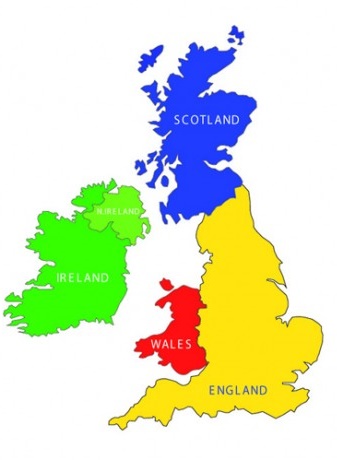 When I go back to school some things will be the same and some things may be different.
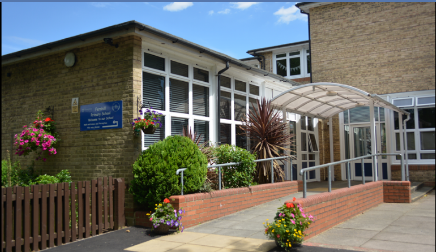 The school building will be the same.
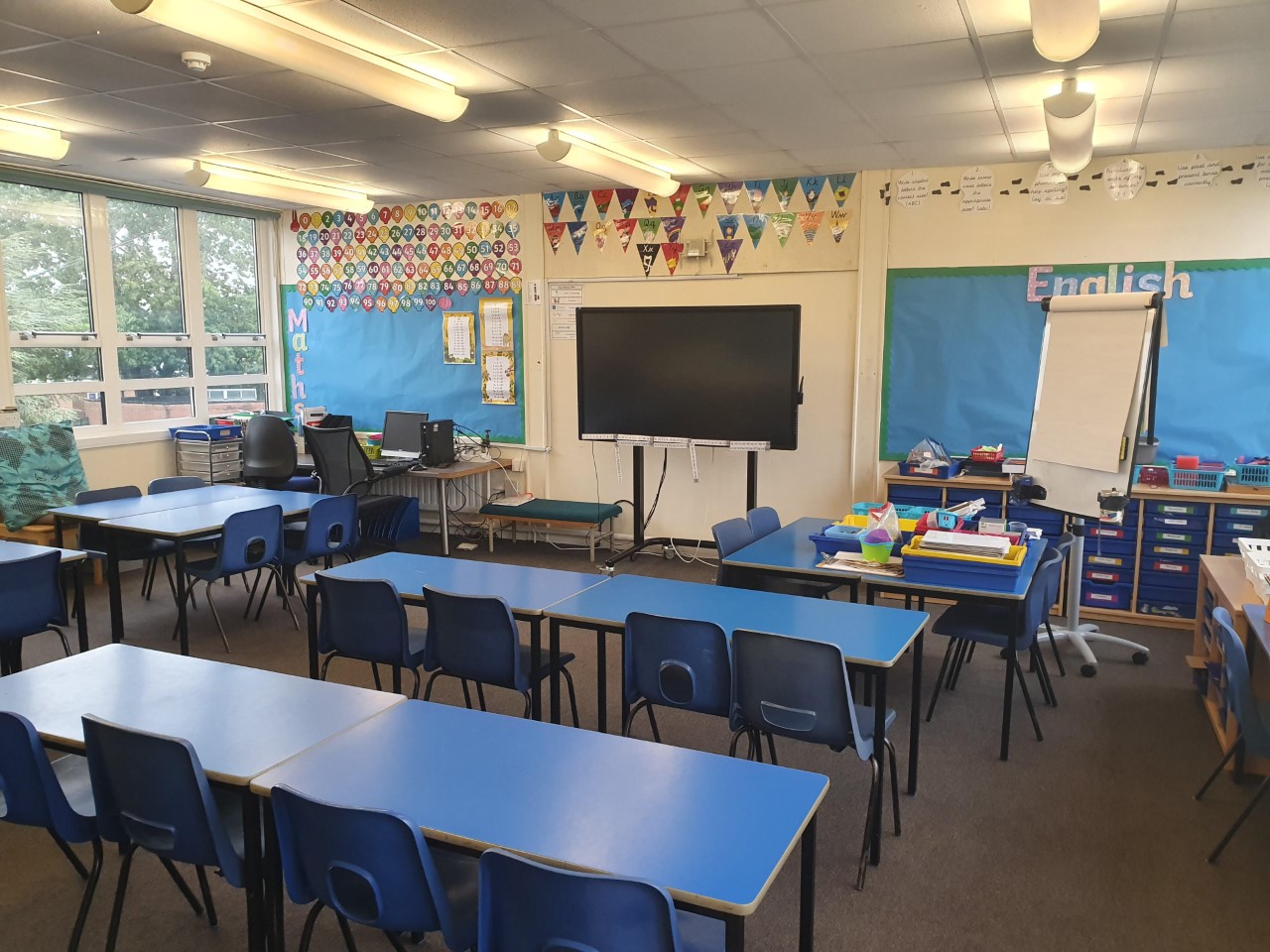 This will be my new classroom
My new teacher
I will be in Sycamore class. I will be in Year 3.
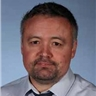 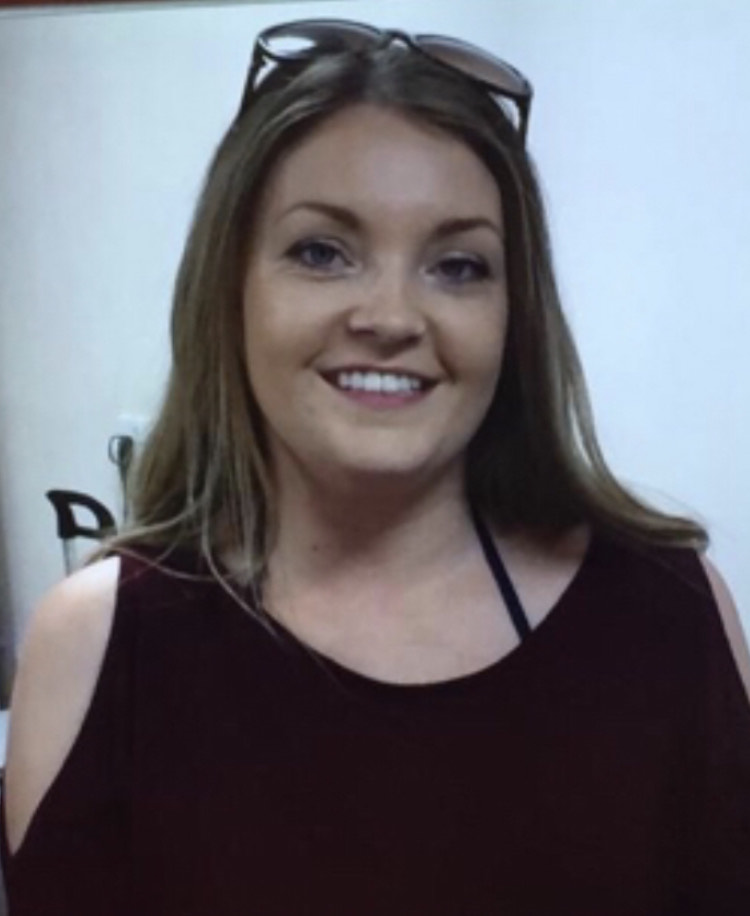 My Teacher will be Mr Thomas.
My teaching Assistant will be Mrs Cloherty
Information about my class…
I can put my things on my named peg outside my classroom.
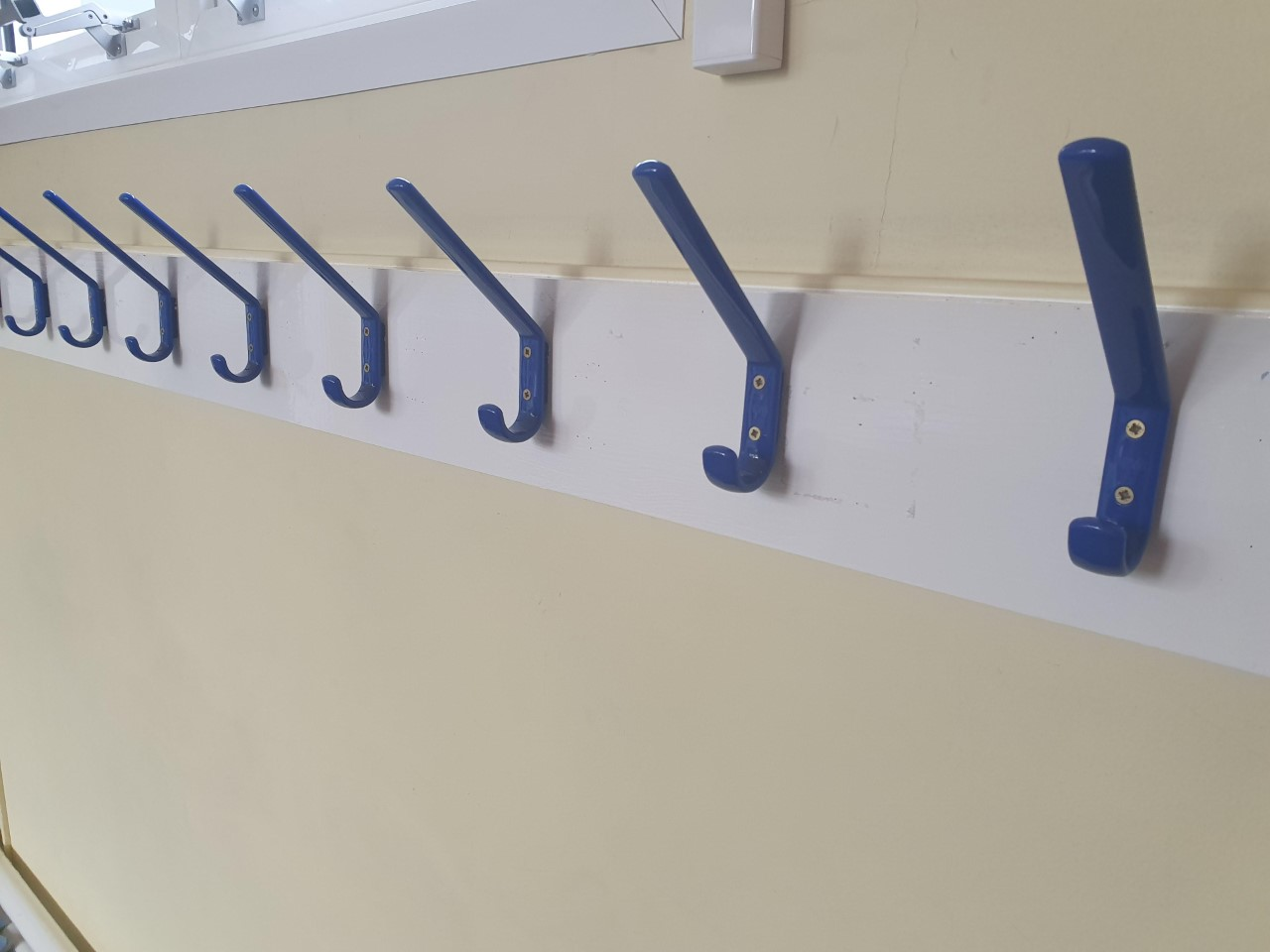 First week back…
In our first week back I will:
Explore a new book
Learn about problems from a story and work in teams to design something to solve the problem
Practice our maths
My teacher will play games to get to know me
I can get to know my teacher
We will practice our routines
Our first English book will be…
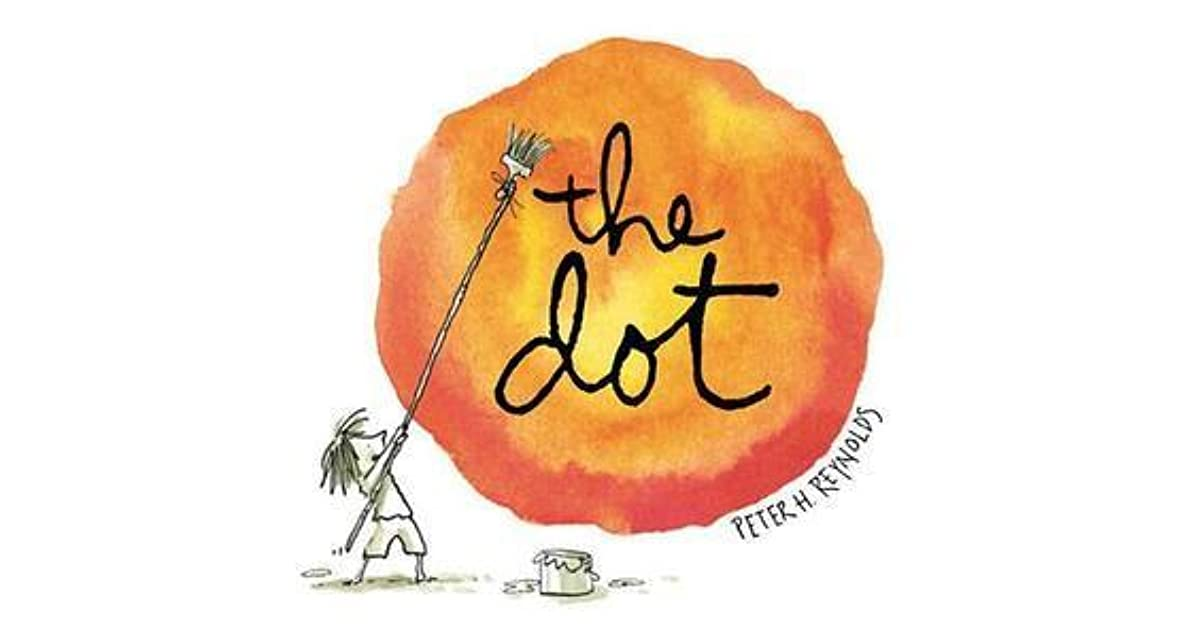 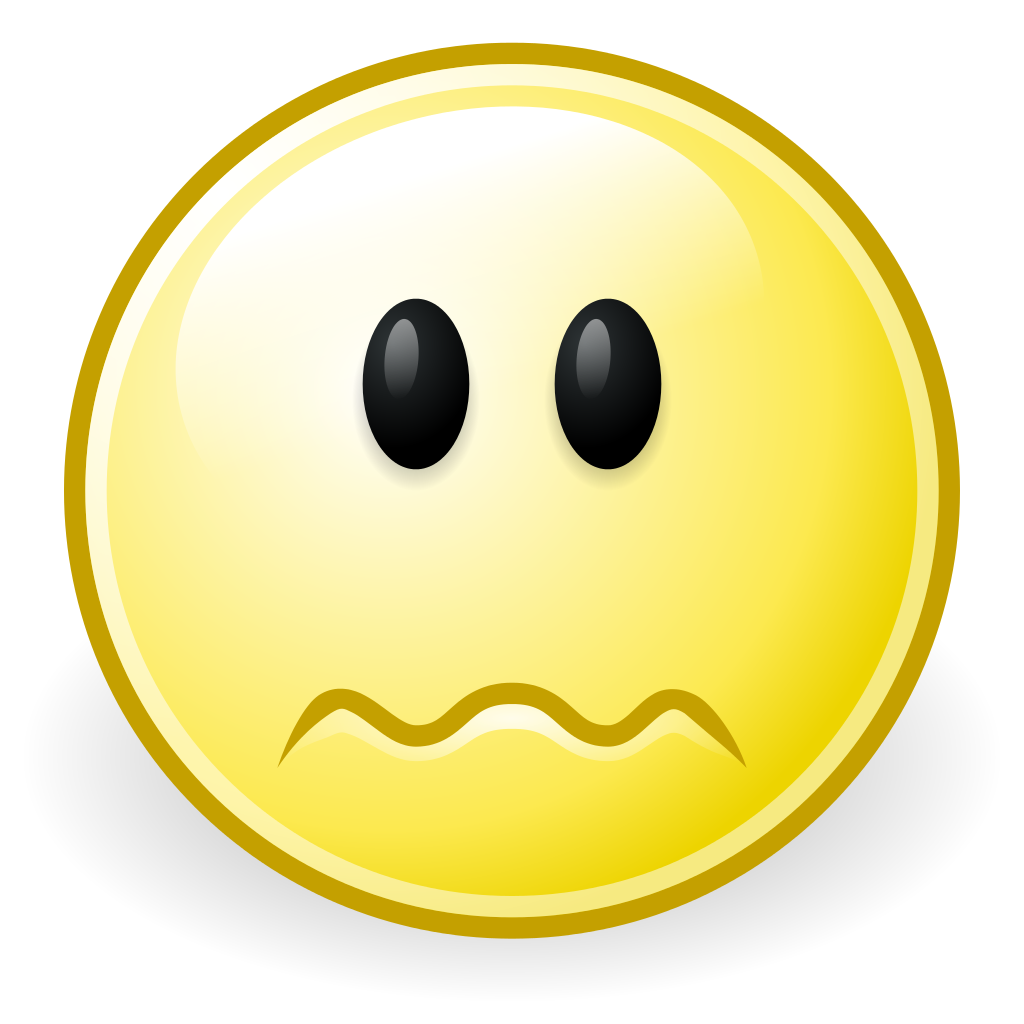 We know you may be feeling a little nervous about coming back to school so we will be doing our best to help you feel settled.  
When you do have a worry, there will always be a grown up you can talk to.
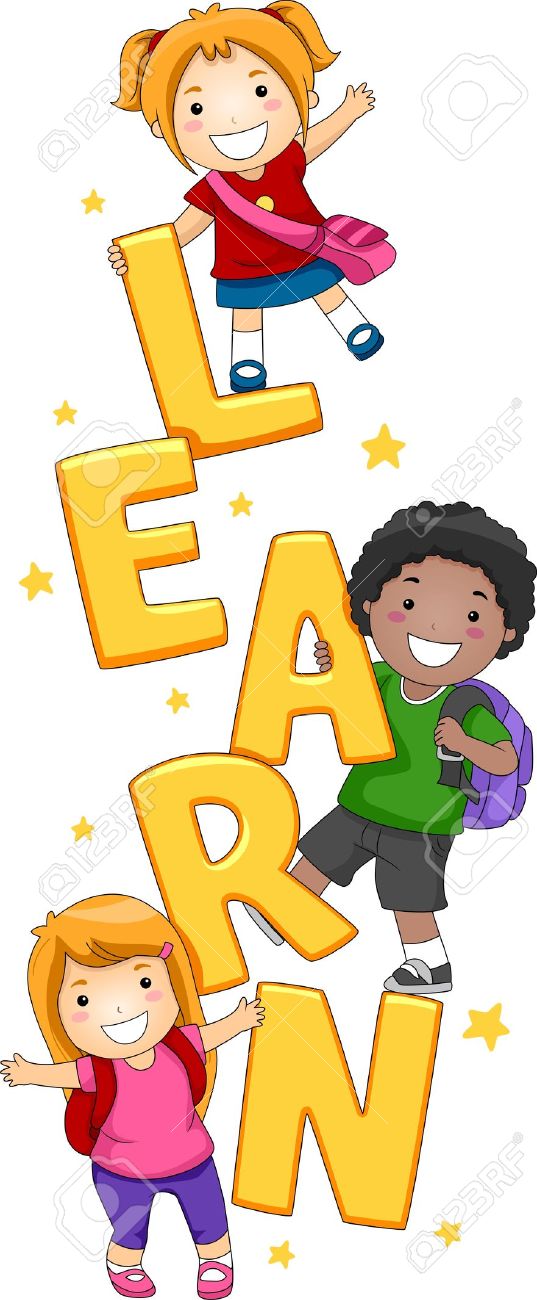 We’ve missed you and we’re really looking forward to seeing you again!
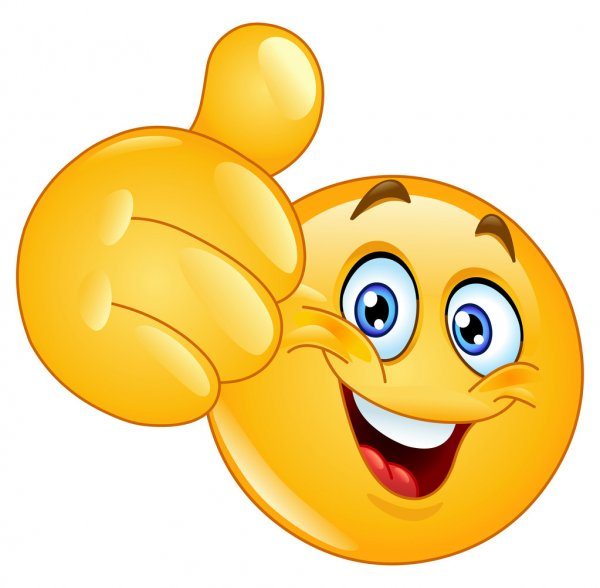